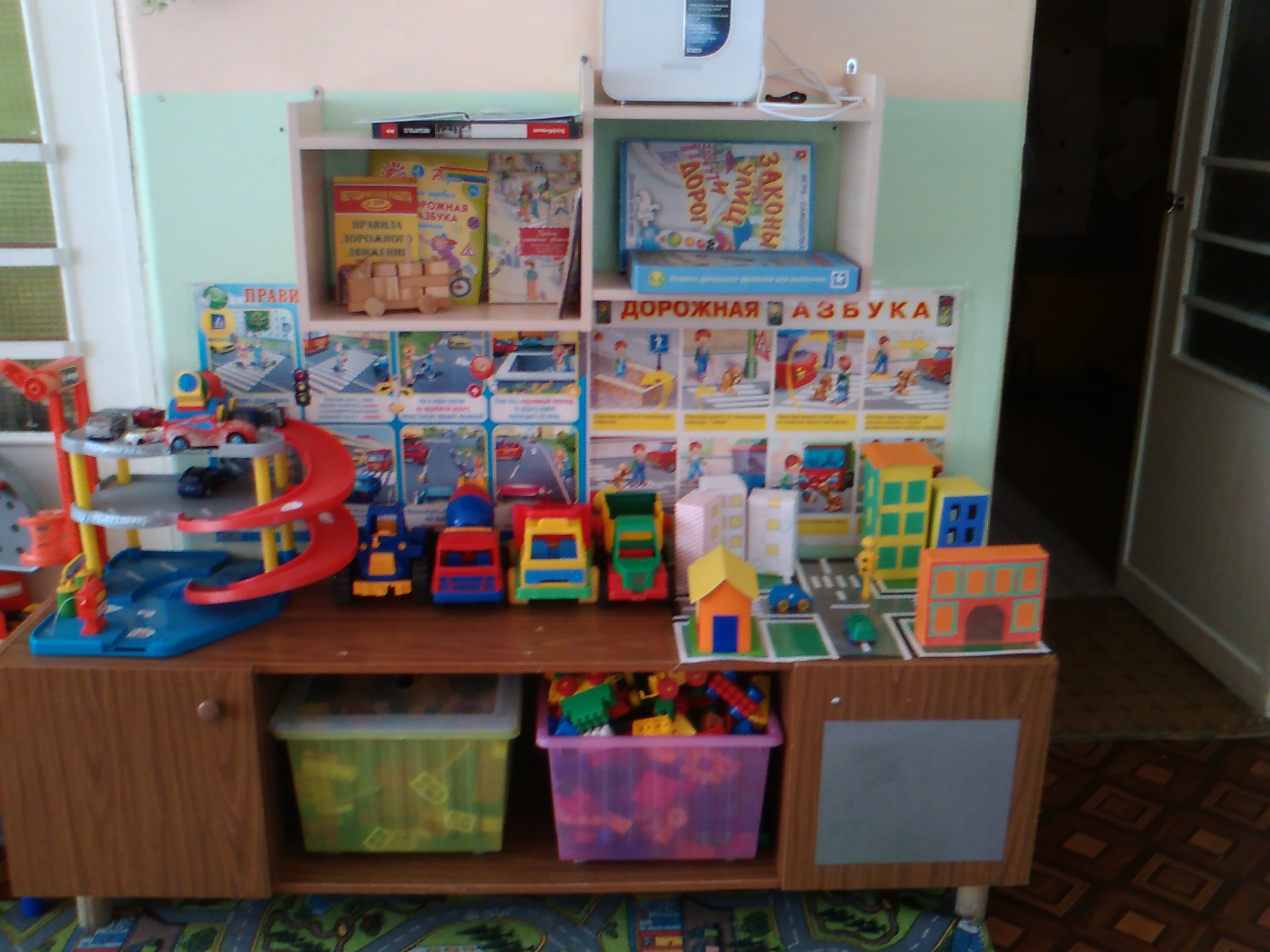 Развивающая предметно-пространственная среда
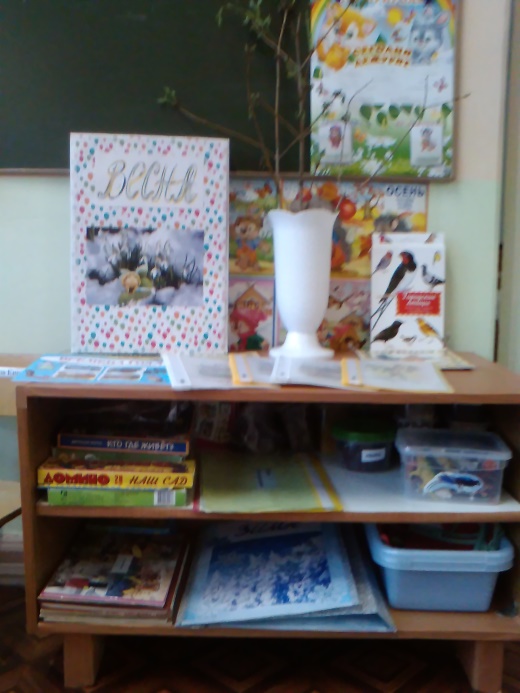 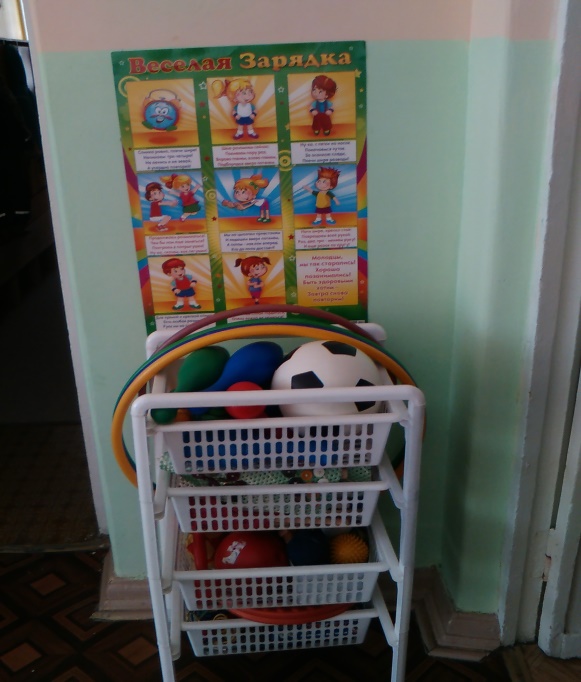 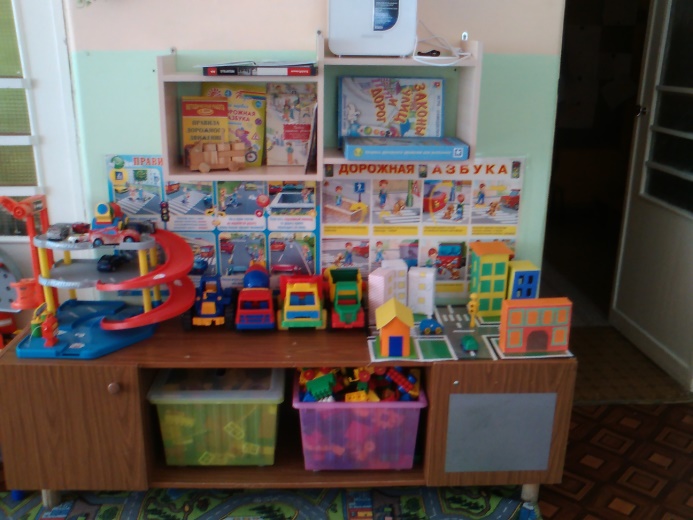 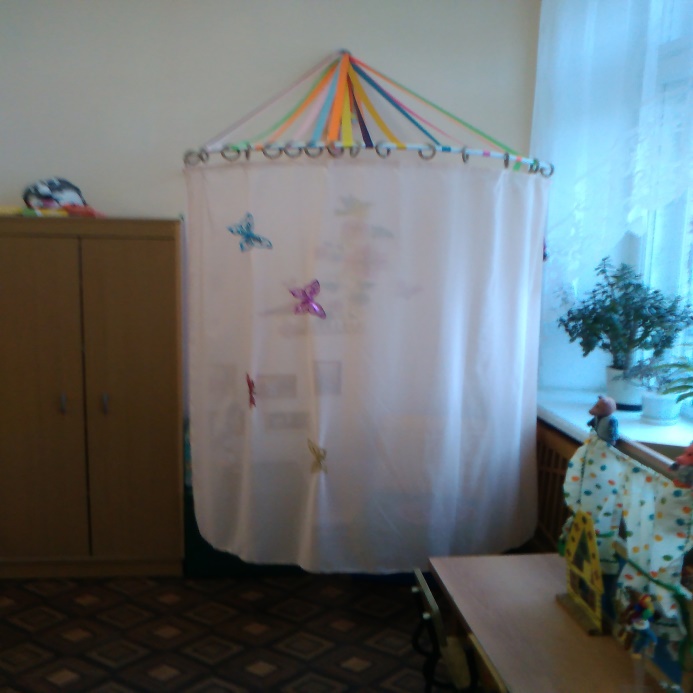 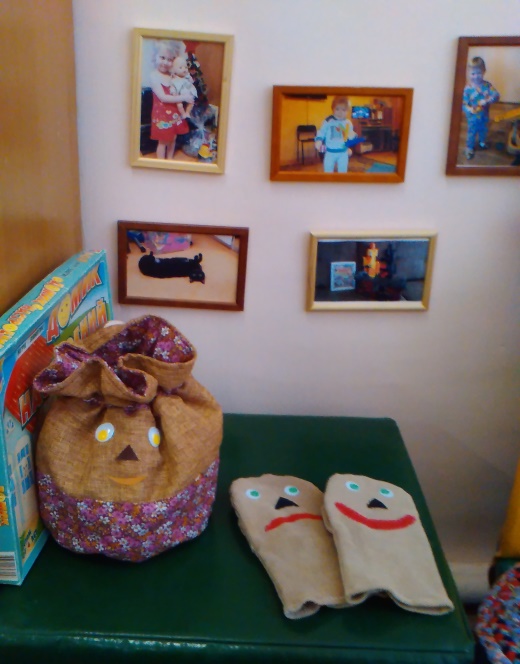 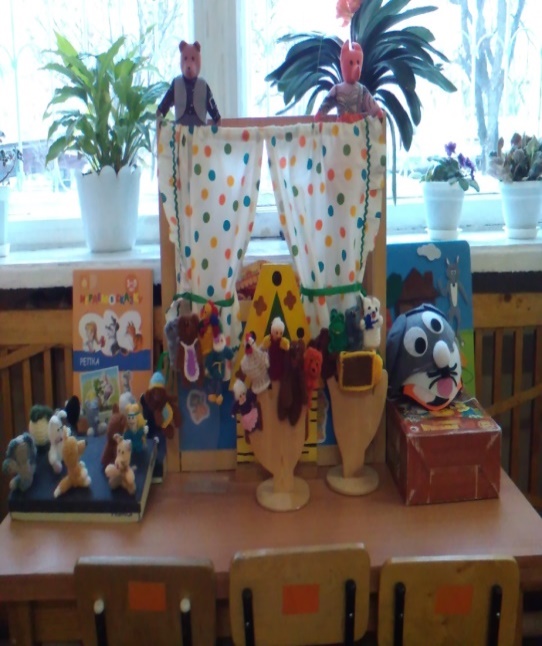 Развивающая предметно-пространственная среда
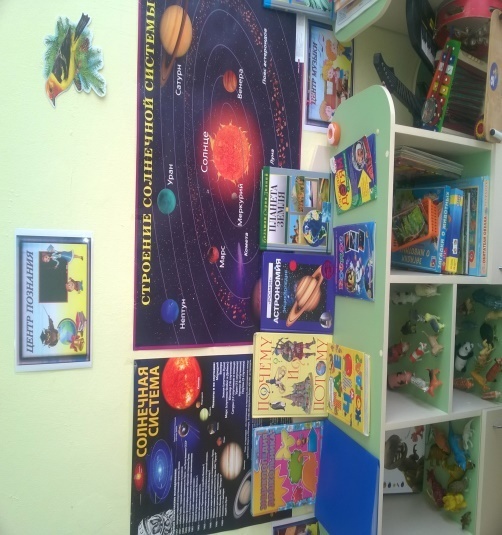 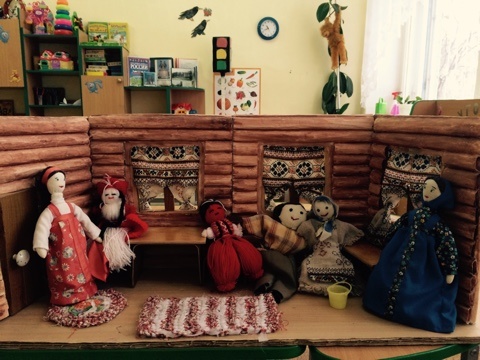 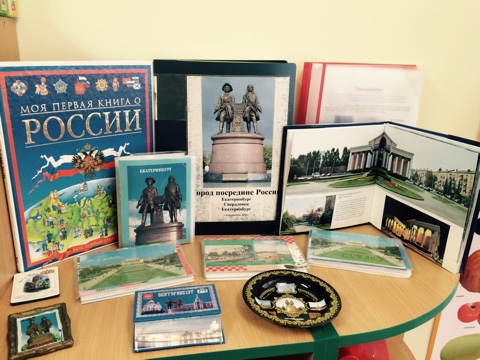 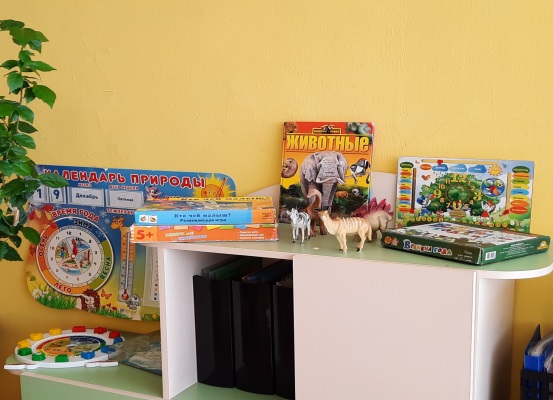 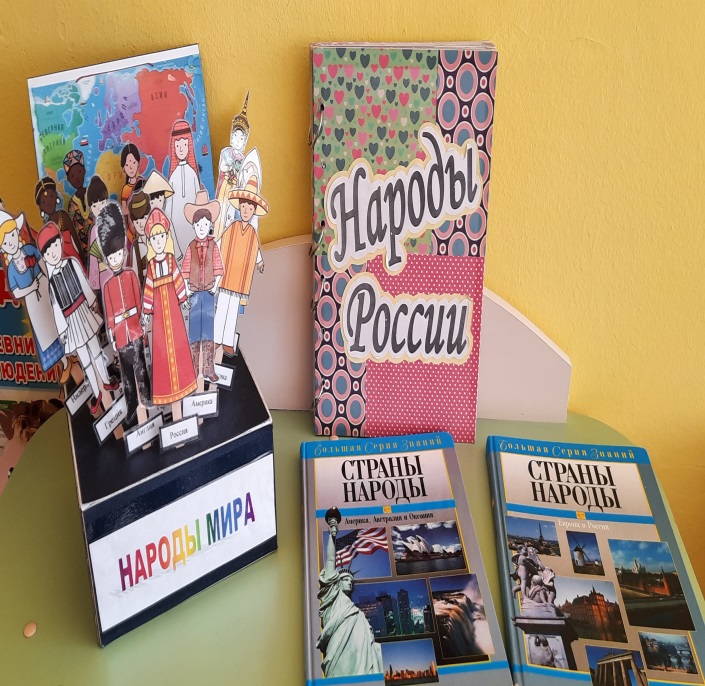 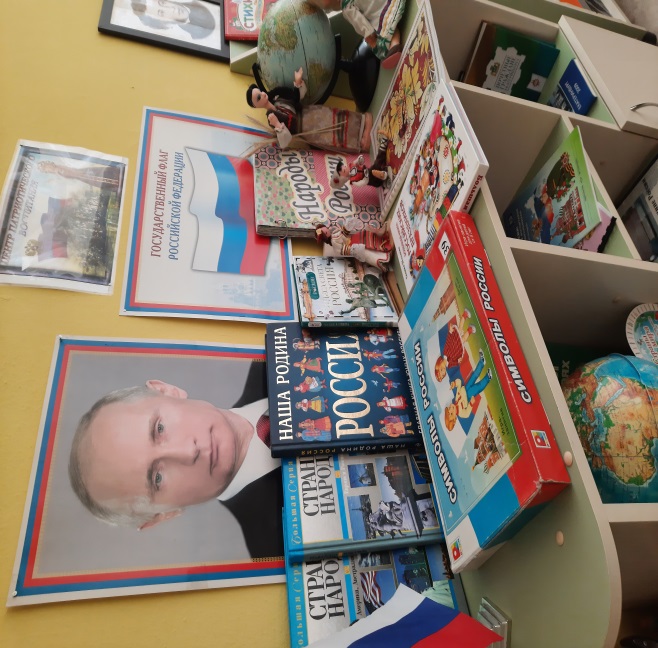 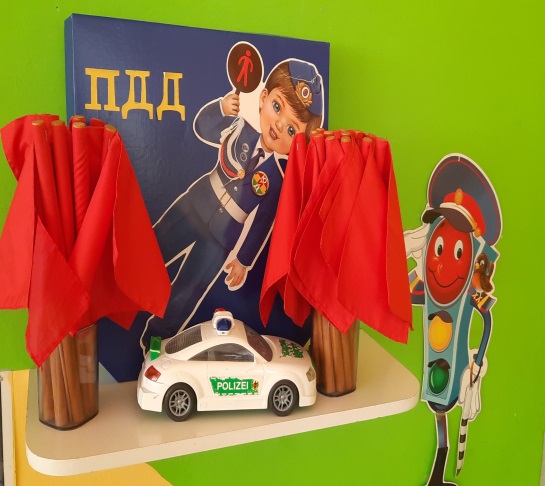 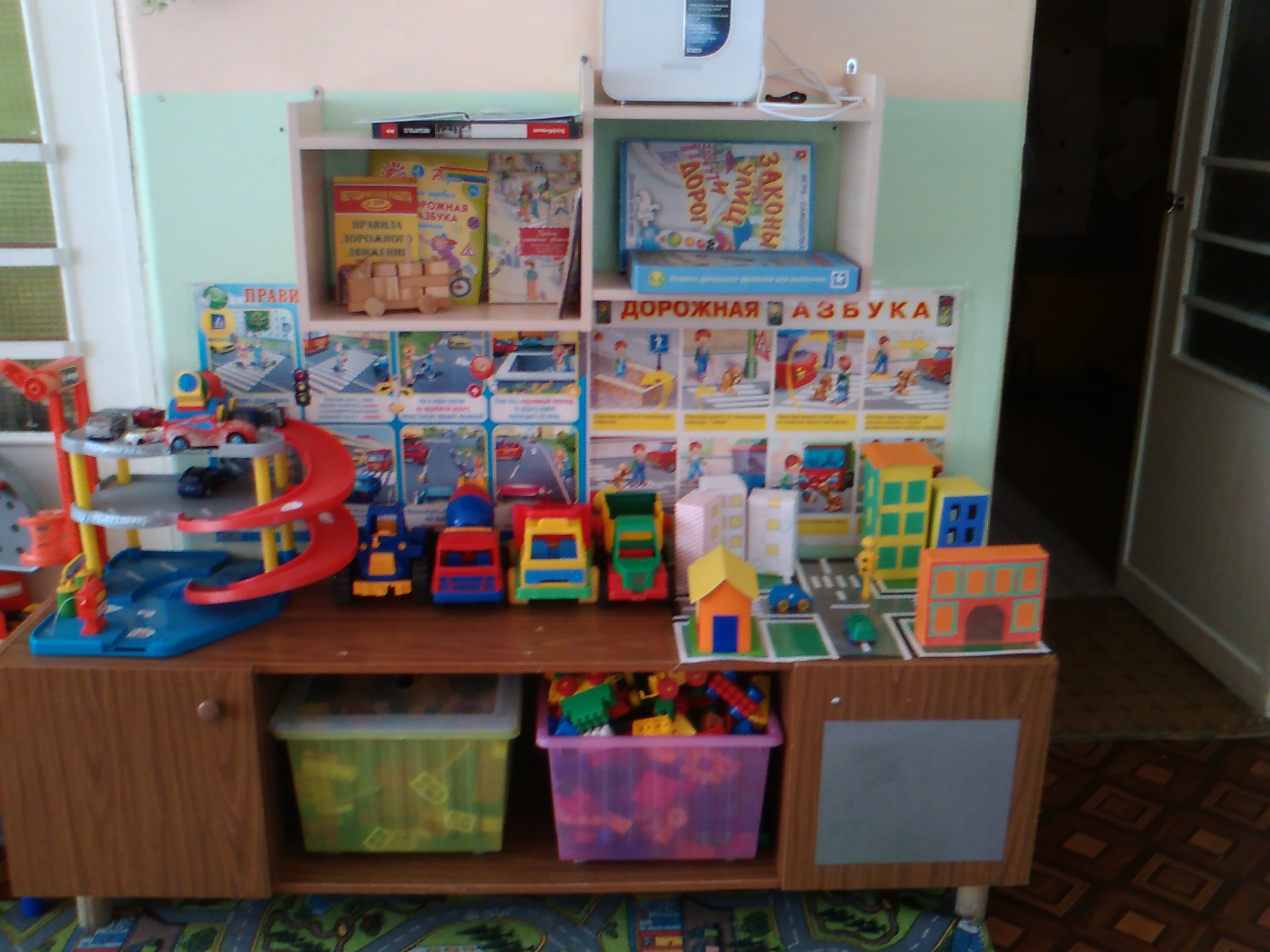 Развивающая предметно-пространственная среда
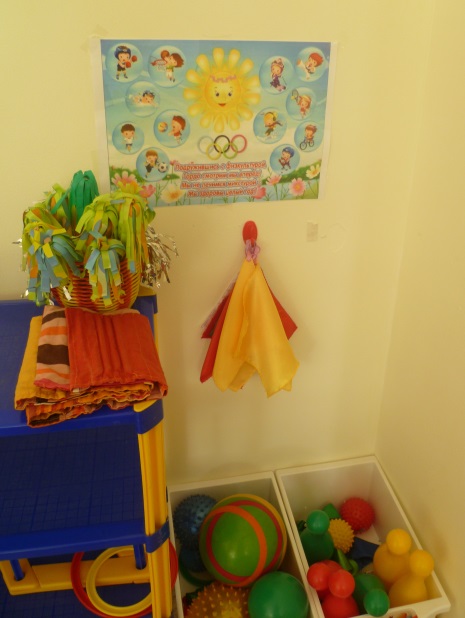 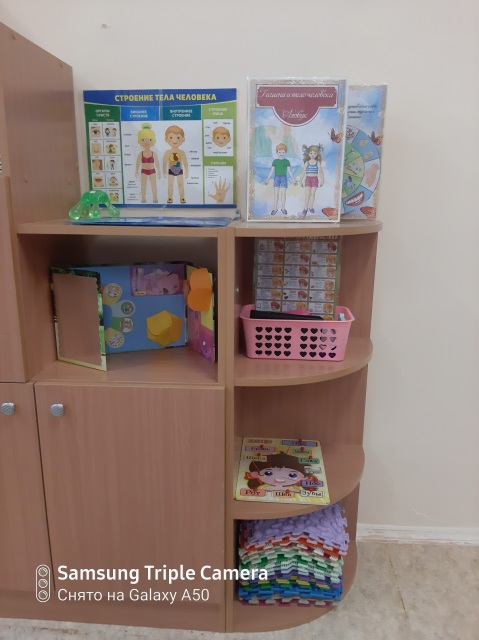 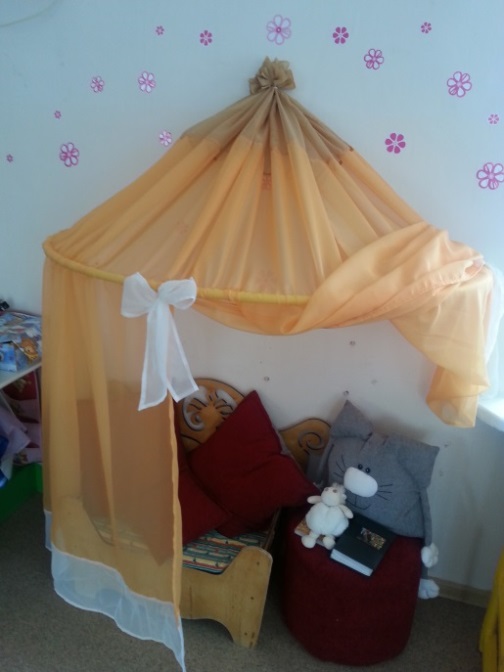 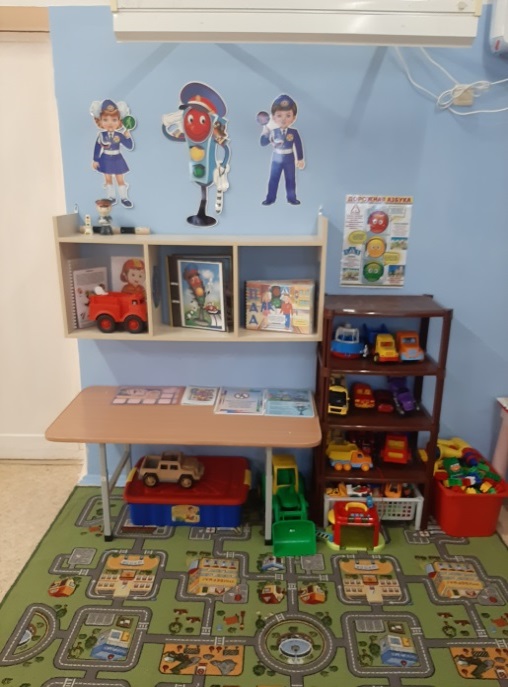 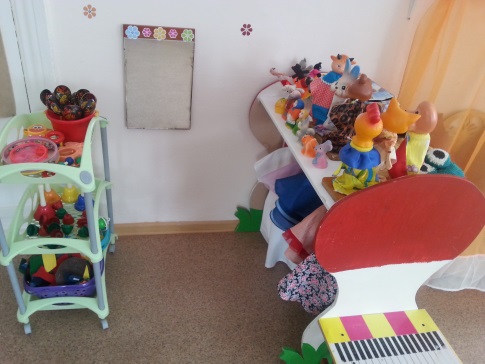 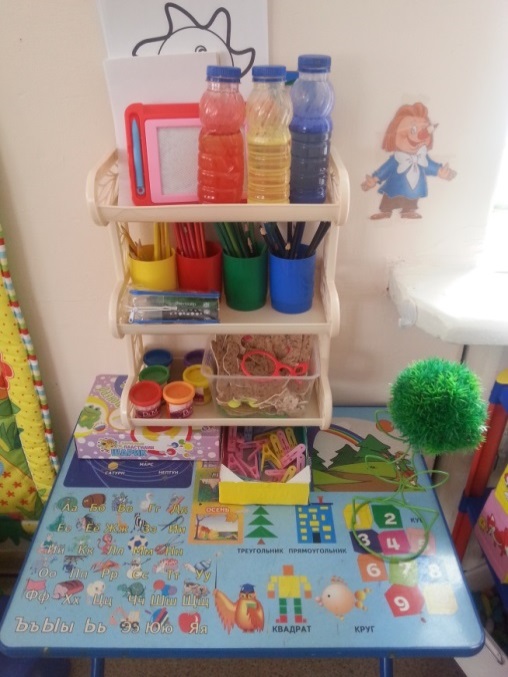 Развивающая предметно-пространственная среда
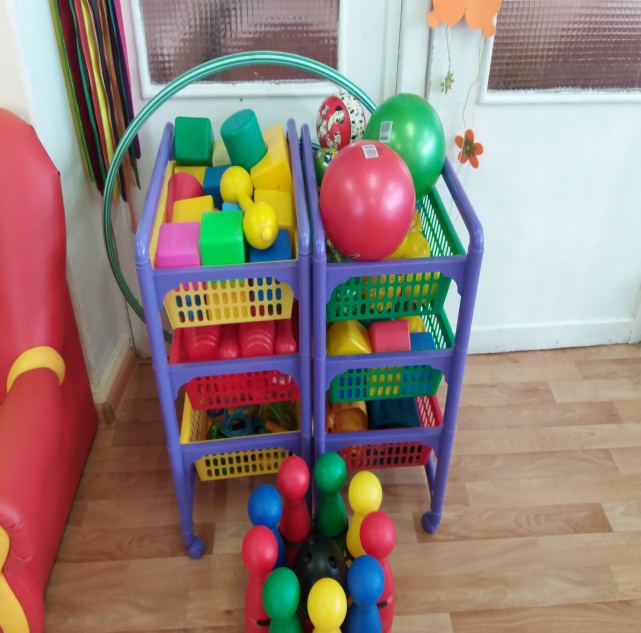 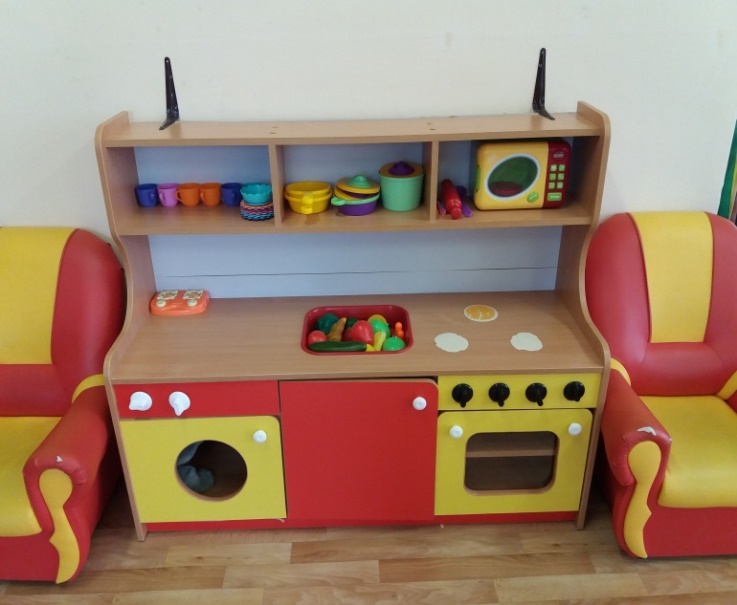 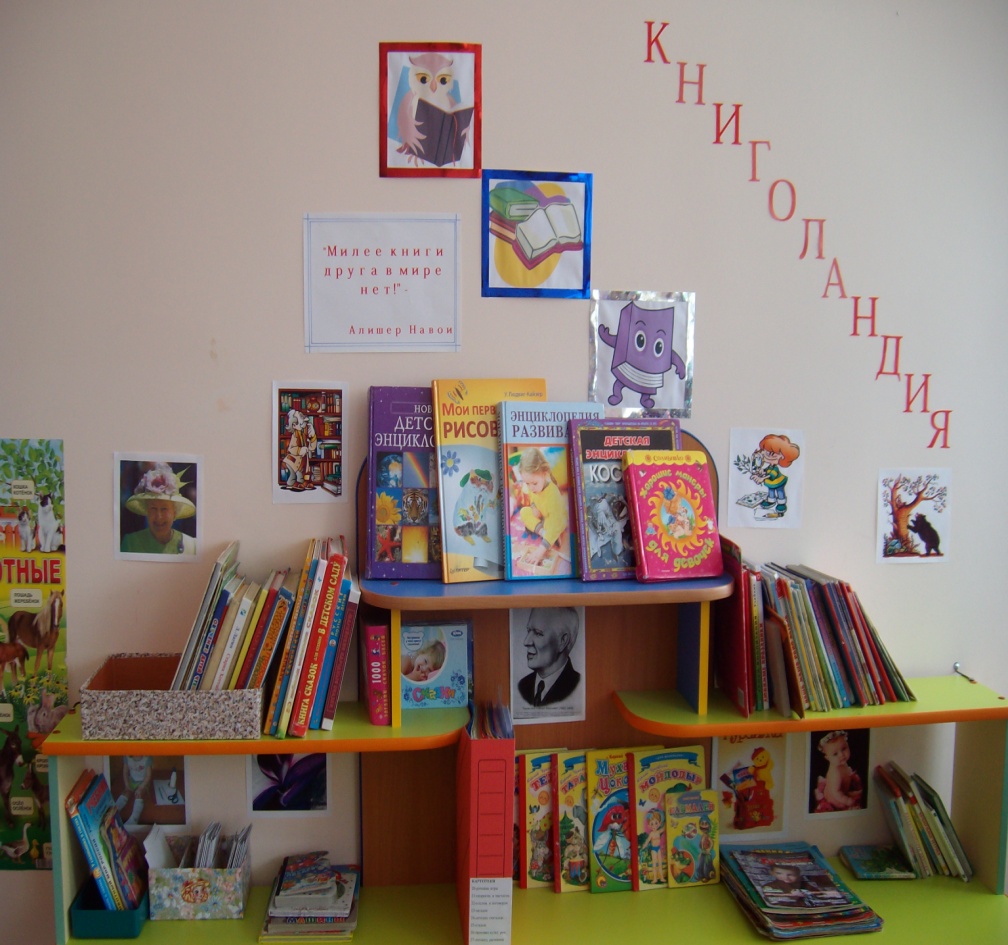 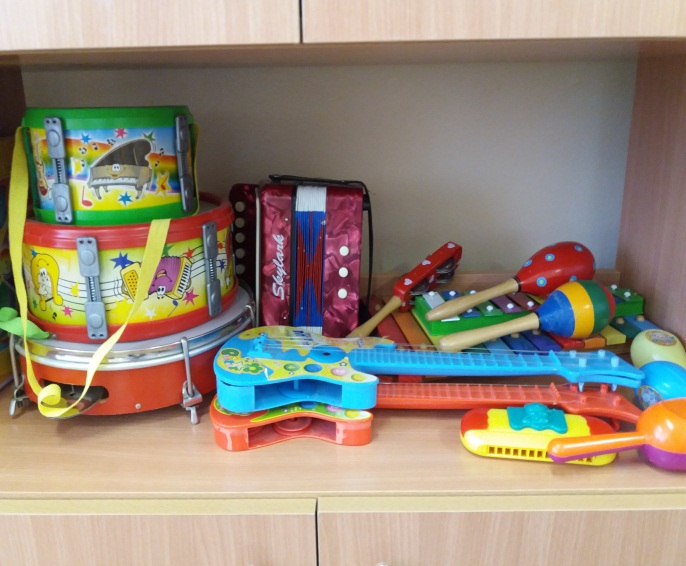 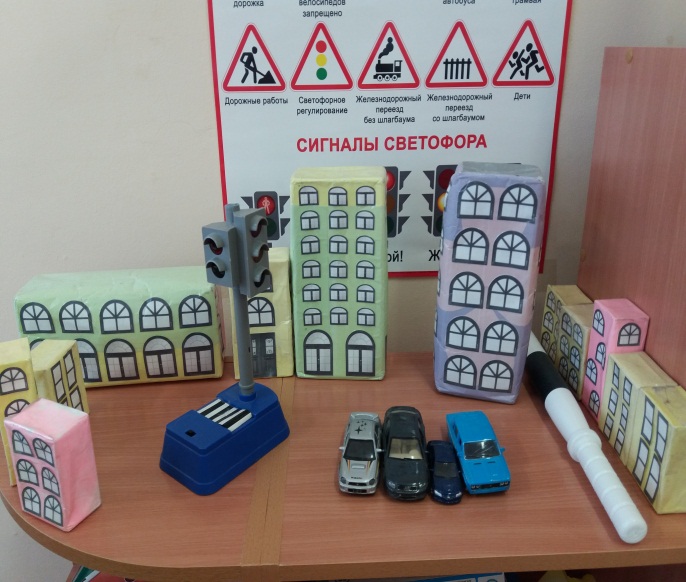 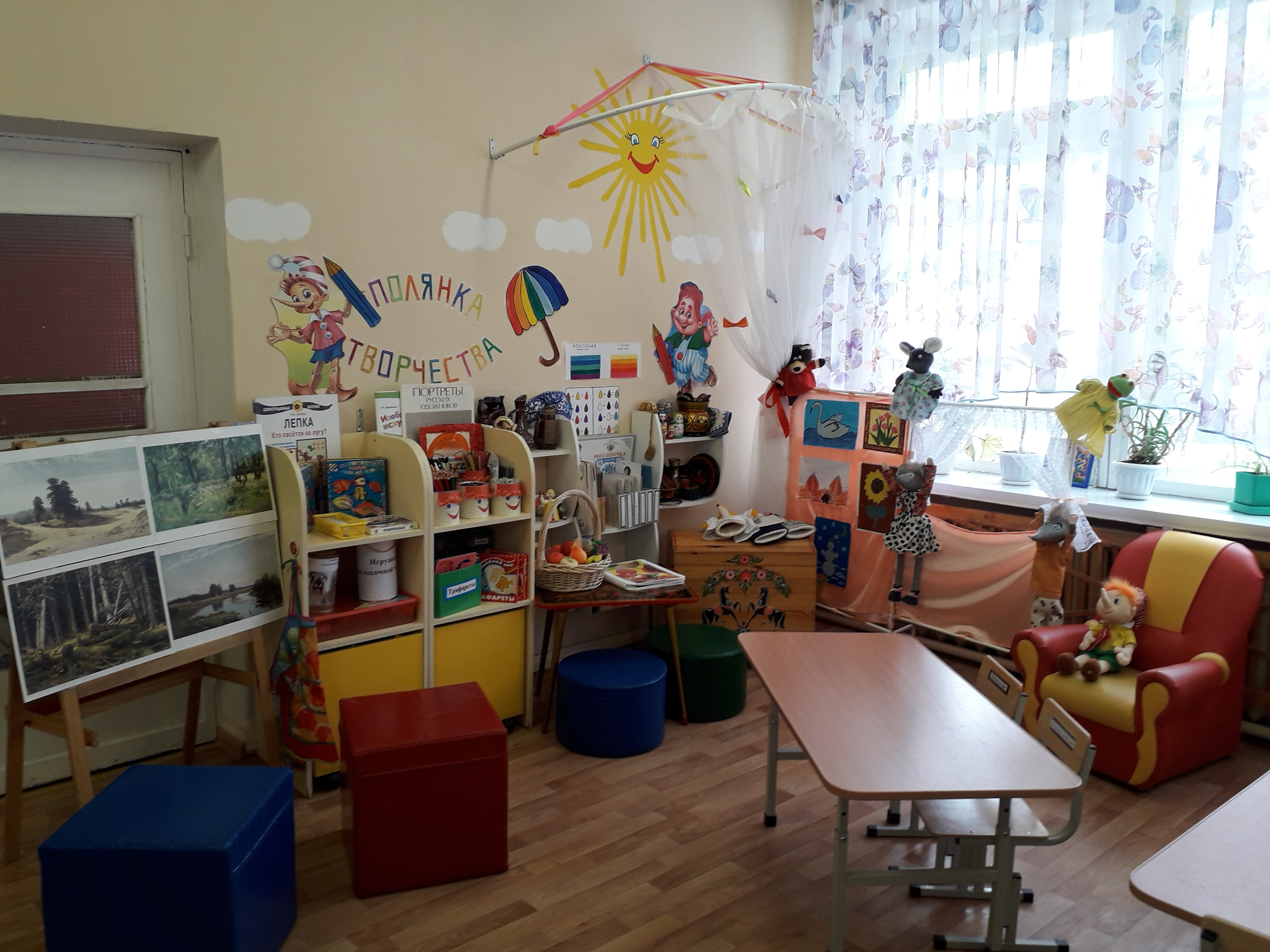